М у р а в е й н и к 

презентацию выполнила
Скрынникова Лариса Владимировна, воспитатель
МБДОУ  №47 г.Энгельса Саратовской области
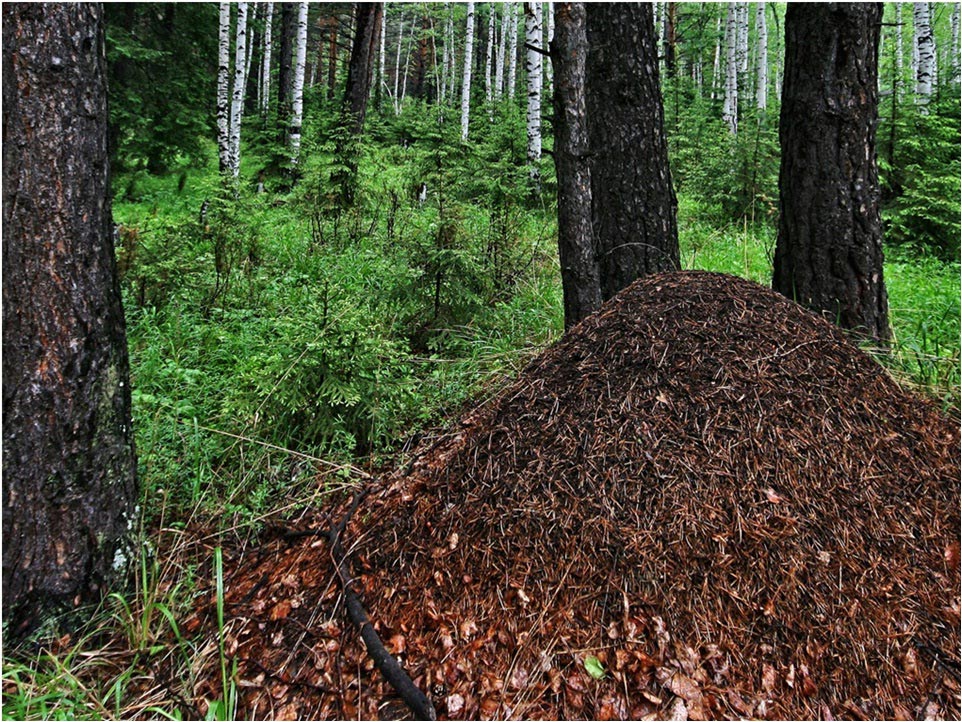 Муравейник
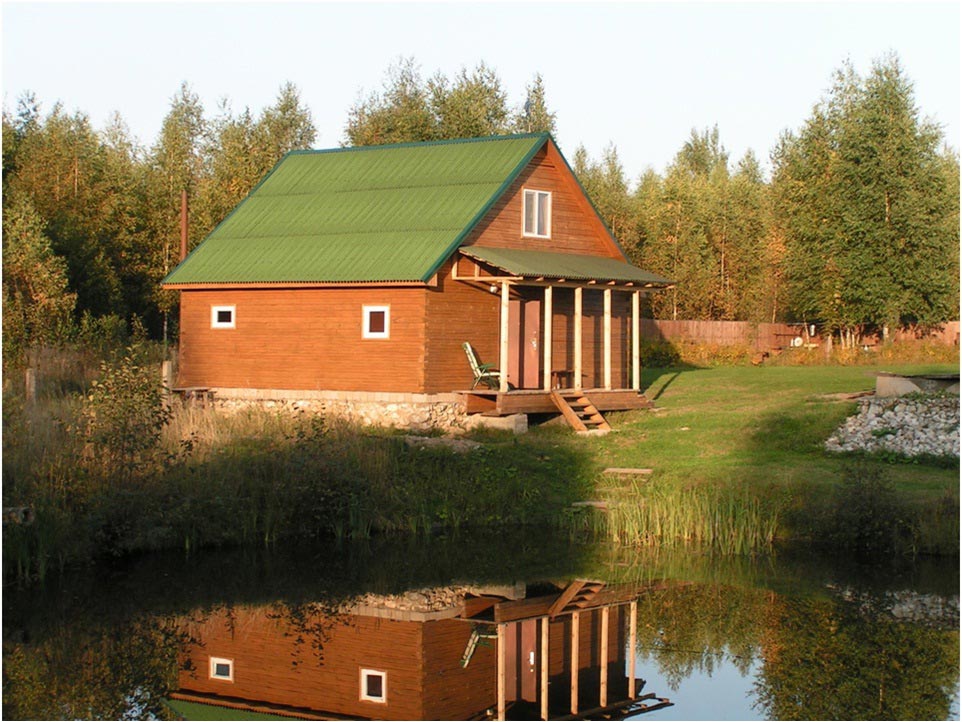 Я живу в доме, рядом с которым стоит небольшой 
лес. Мы с мамой часто туда ходим.
    Однажды летом мы гуляли по лесу и увидели 
дерево. Под ним стоял высокий муравейник.
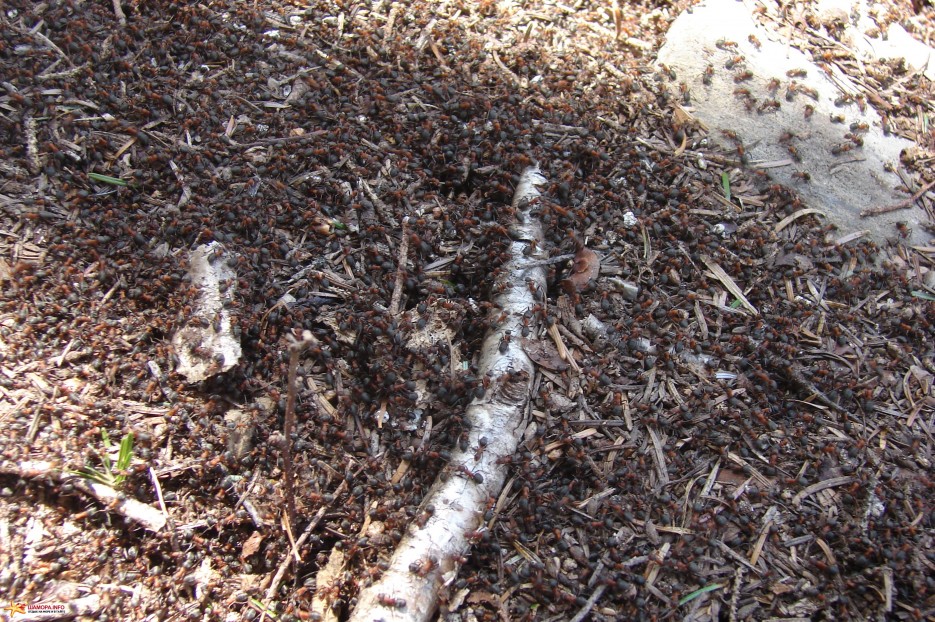 Когда мы проходили мимо, я споткнулся и упал. 
Моя рука попала прямо в муравейник. Я закричал 
от неожиданности и начал стряхивать с себя 
муравьёв. Они падали на землю, а я их топтал.
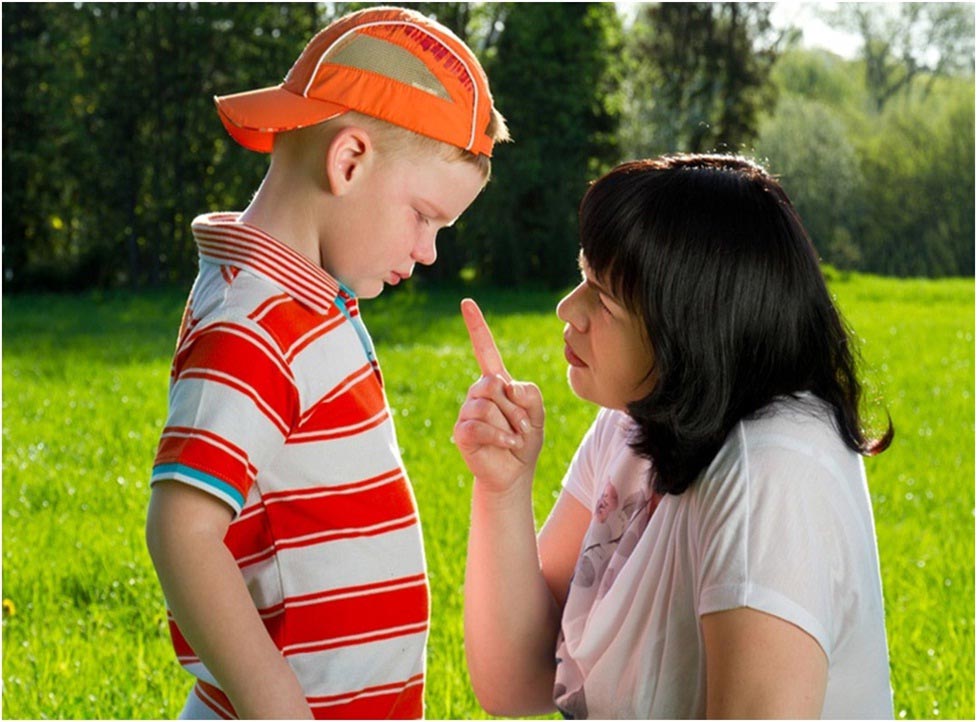 Мама меня остановила и сказала, что муравьёв 
обижать нельзя, потому что лес без них не выживет. 
Я очень удивился и спросил: «Почему?»
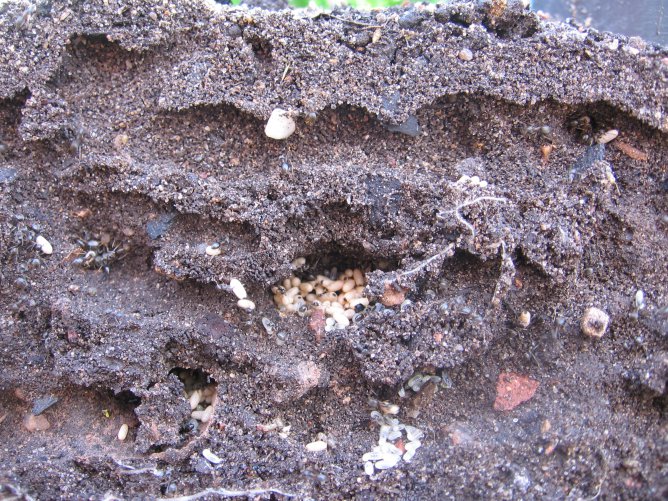 Вот что мне ответила мама:  
– Муравьи приносят пользу, ведь они – санитары 
леса. Ходы муравьёв в земле делают её рыхлой. 
Благодаря этому корни растений лучше дышат.
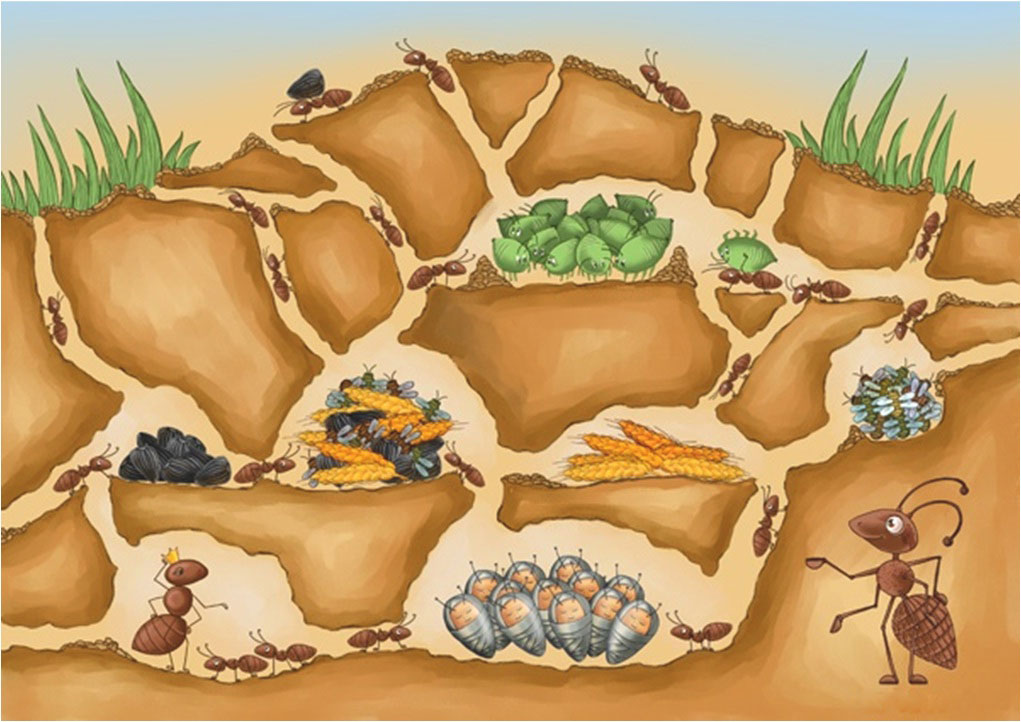 Добывая себе пищу, они приносят в муравейник
большое количество насекомых и их личинок.
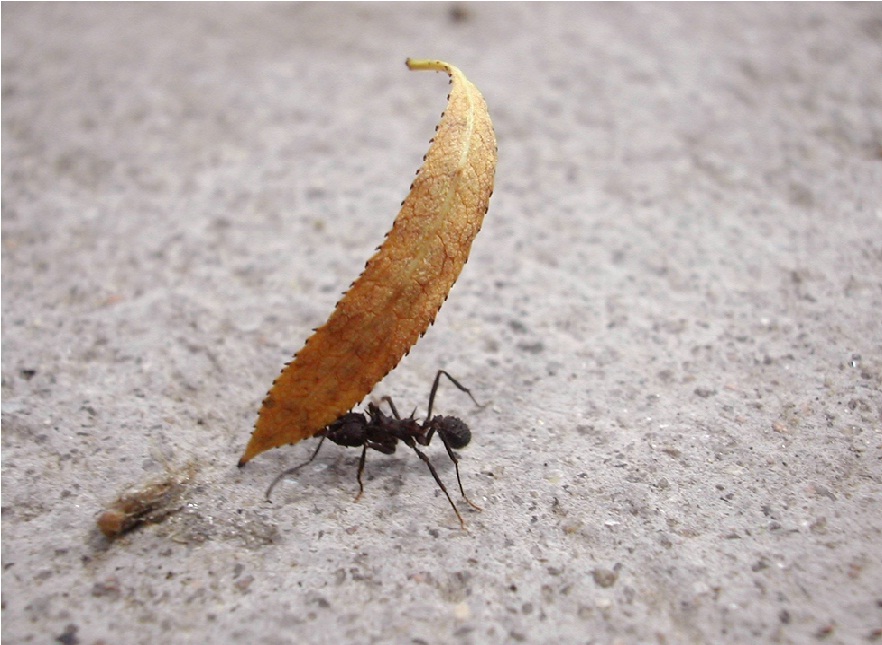 А ещё муравей может тащить груз, масса 
которого в 50 раз больше его собственной!
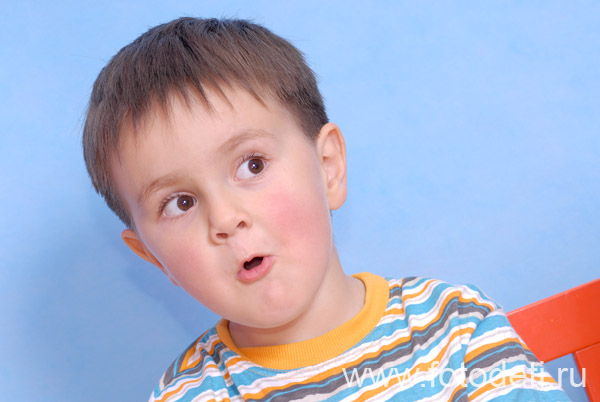 Я очень удивился тому, что услышал и решил, 
что больше муравьёв обижать не буду.
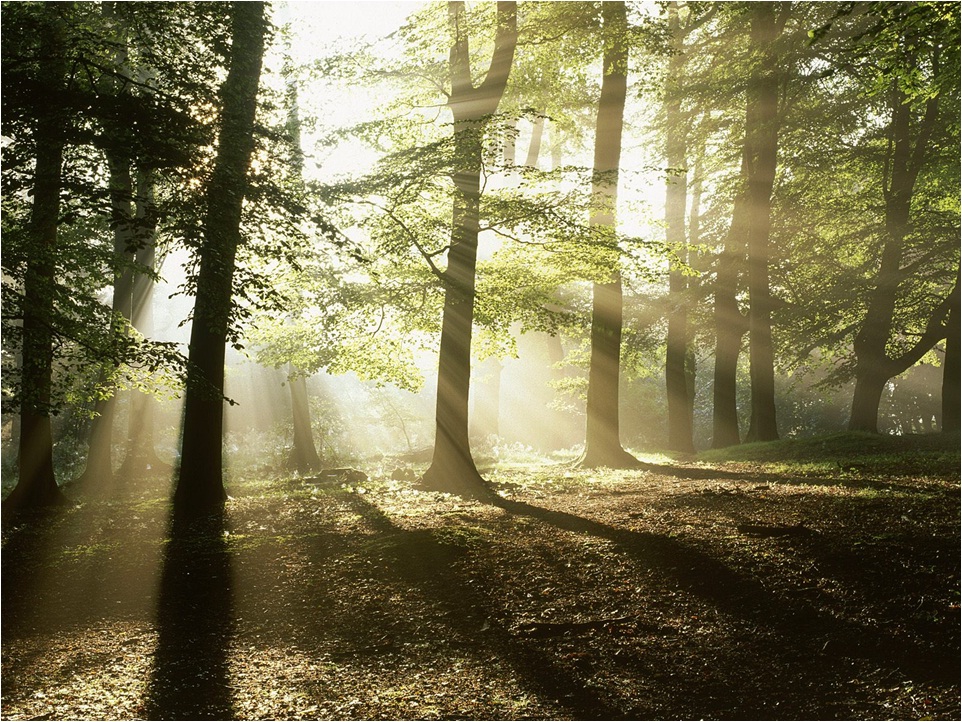 А вы не обижаете муравьёв? Не надо! Ведь они приносят пользу!


Берегите муравьёв,
Полюбите муравьёв,
Не губите их дома
Лес «спасибо» вам скажет, друзья!